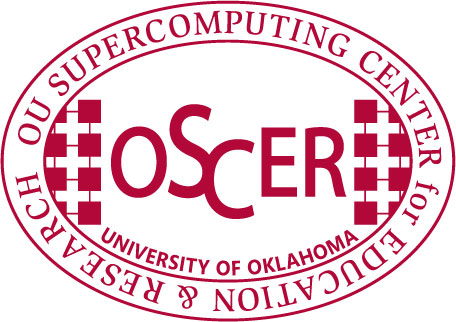 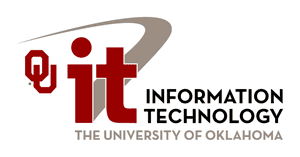 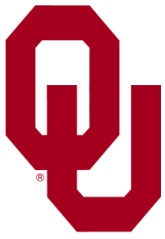 Parallel Programming & Cluster Computing GPGPU: Number Crunchingin Your Graphics Card
Henry Neeman, Director
OU Supercomputing Center for Education & Research
University of Oklahoma Information Technology
Oklahoma Supercomputing Symposium, Tue Oct 5 2010
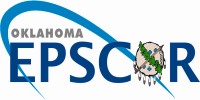 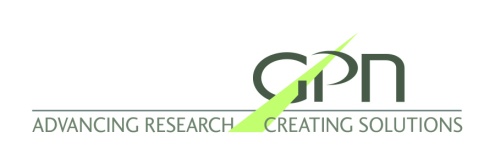 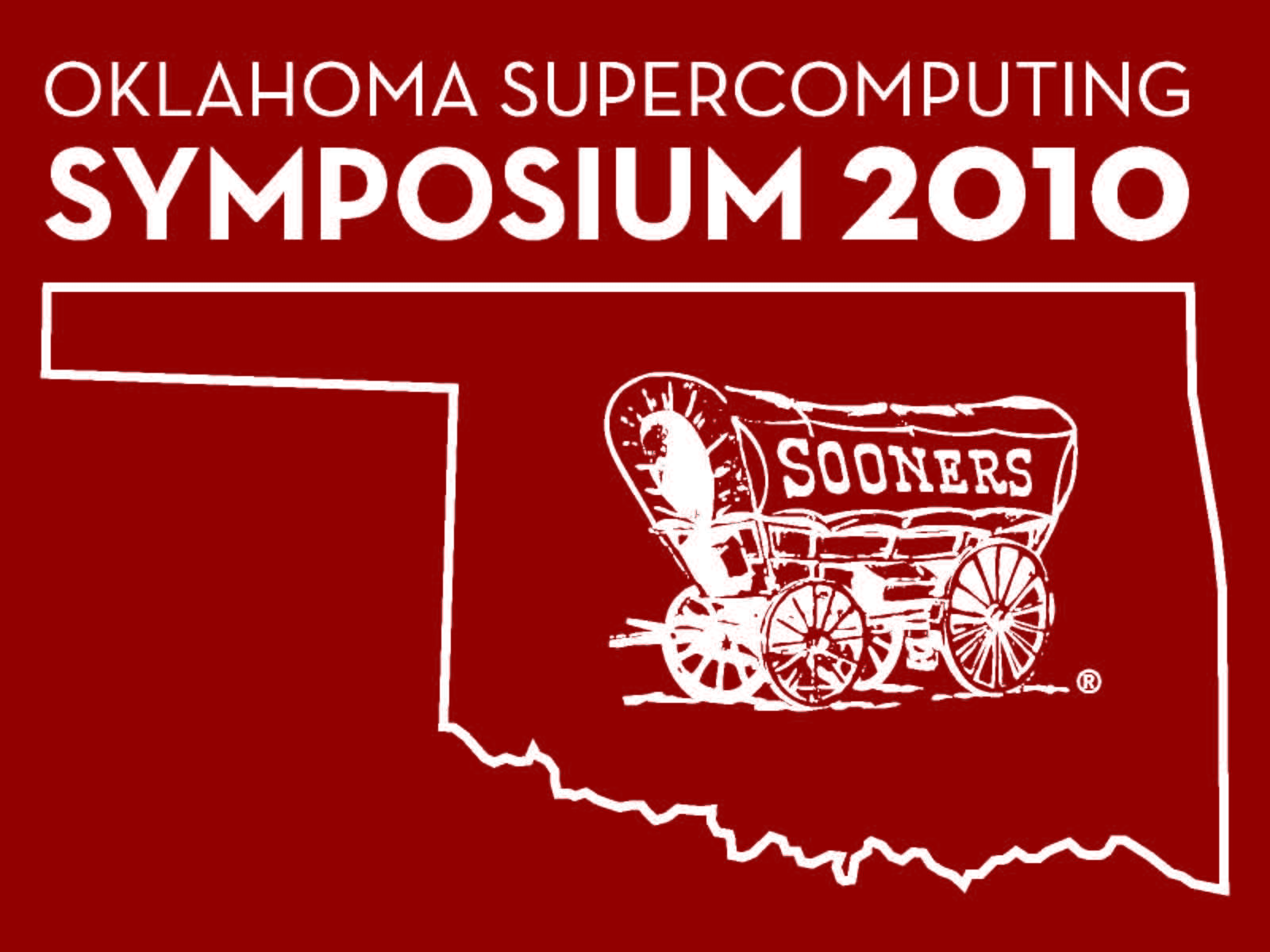 Outline
What is GPGPU?
GPU Programming
Digging Deeper: CUDA on NVIDIA
CUDA Thread Hierarchy and Memory Hierarchy
CUDA Example: Matrix-Matrix Multiply
Parallel & Cluster: GPGPU
Oklahoma Supercomputing Symposium 2010
2
What is GPGPU?
Accelerators
No, not this ....
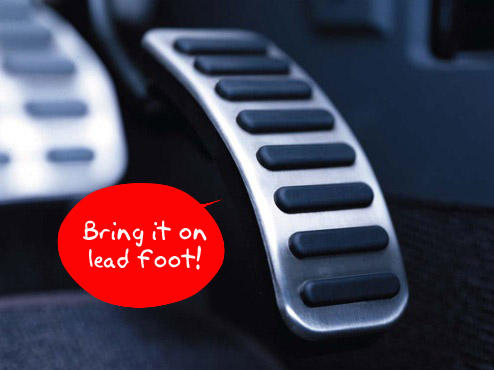 http://gizmodo.com/5032891/nissans-eco-gas-pedal-fights-back-to-help-you-save-gas
Parallel & Cluster: GPGPU
Oklahoma Supercomputing Symposium 2010
4
Accelerators
In HPC, an accelerator is hardware component whose role is to speed up some aspect of the computing workload.
In the olden days (1980s), supercomputers sometimes had array processors, which did vector operations on arrays, and PCs sometimes had floating point accelerators: little chips that did the floating point calculations in hardware rather than software.
More recently, Field Programmable Gate Arrays (FPGAs) allow reprogramming deep into the hardware.
Parallel & Cluster: GPGPU
Oklahoma Supercomputing Symposium 2010
5
Why Accelerators are Good
Accelerators are good because:
they make your code run faster.
Parallel & Cluster: GPGPU
Oklahoma Supercomputing Symposium 2010
6
Why Accelerators are Bad
Accelerators are bad because:
they’re expensive;
they’re hard to program;
your code on them isn’t portable to other accelerators, so the labor you invest in programming them has a very short half-life.
Parallel & Cluster: GPGPU
Oklahoma Supercomputing Symposium 2010
7
The King of the Accelerators
The undisputed champion of accelerators is:
	the graphics processing unit.
http://www.amd.com/us-en/assets/content_type/DigitalMedia/46928a_01_ATI-FirePro_V8700_angled_low_res.gif
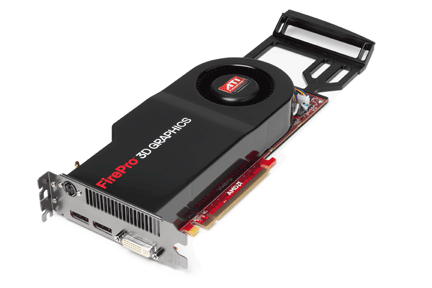 http://images.nvidia.com/products/quadro_fx_5800/Quadro_FX5800_low_3qtr.png
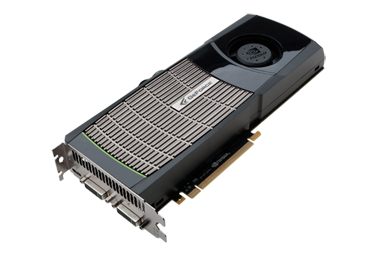 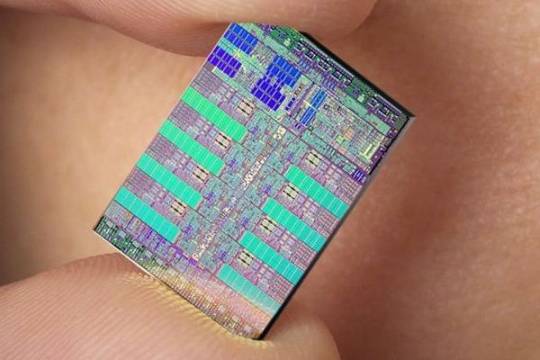 http://www.gamecyte.com/wp-content/uploads/2009/01/ibm-sony-toshiba-cell.jpg
Parallel & Cluster: GPGPU
Oklahoma Supercomputing Symposium 2010
8
Why GPU?
Graphics Processing Units (GPUs) were originally designed to accelerate graphics tasks like image rendering.
They became very very popular with videogamers, because they’ve produced better and better images, and lightning fast.
And, prices have been extremely good, ranging from three figures at the low end to four figures at the high end.
Parallel & Cluster: GPGPU
Oklahoma Supercomputing Symposium 2010
9
GPUs are Popular
Chips are expensive to design (hundreds of millions of $$$), expensive to build the factory for (billions of $$$), but cheap to produce.
In 2006 – 2007, GPUs sold at a rate of about 80 million cards per year, generating about $20 billion per year in revenue.
http://www.xbitlabs.com/news/video/display/20080404234228_Shipments_of_Discrete_Graphics_Cards_on_the_Rise_but_Prices_Down_Jon_Peddie_Research.html
This means that the GPU companies have been able to recoup the huge fixed costs.
Parallel & Cluster: GPGPU
Oklahoma Supercomputing Symposium 2010
10
GPU Do Arithmetic
GPUs mostly do stuff like rendering images.
This is done through mostly floating point arithmetic – the same stuff people use supercomputing for!
Parallel & Cluster: GPGPU
Oklahoma Supercomputing Symposium 2010
11
GPU Programming
Hard to Program?
In the olden days – that is, until just the last few years – programming GPUs meant either:
using a graphics standard like OpenGL (which is mostly meant for rendering), or
getting fairly deep into the graphics rendering pipeline.
To use a GPU to do general purpose number crunching, you had to make your number crunching pretend to be graphics.
This was hard. So most people didn’t bother.
Parallel & Cluster: GPGPU
Oklahoma Supercomputing Symposium 2010
13
Easy to Program?
More recently, GPU manufacturers have worked hard to make GPUs easier to use for general purpose computing.
This is known as General Purpose Graphics Processing Units.
Parallel & Cluster: GPGPU
Oklahoma Supercomputing Symposium 2010
14
How to Program a GPU
Proprietary programming language or extensions
NVIDIA: CUDA (C/C++)
AMD/ATI: StreamSDK/Brook+ (C/C++)
OpenCL (Open Computing Language): an industry standard for doing number crunching on GPUs.
Portland Group Fortran and C compilers with accelerator directives.
Others are popping up or in development now ….
Parallel & Cluster: GPGPU
Oklahoma Supercomputing Symposium 2010
15
NVIDIA CUDA
NVIDIA proprietary
Formerly known as “Compute Unified Device Architecture”
Extensions to C to allow better control of GPU capabilities
Modest extensions but major rewriting of the code
Portland Group Inc (PGI) now has a Fortran implementation of CUDA available in their Fortran compiler.
Parallel & Cluster: GPGPU
Oklahoma Supercomputing Symposium 2010
16
CUDA Example Part 1
// example1.cpp : Defines the entry point for the console application.  
//  
  
#include "stdafx.h"  
  
#include <stdio.h>  
#include <cuda.h>  
  
// Kernel that executes on the CUDA device  
__global__ void square_array(float *a, int N)  
{  
  int idx = blockIdx.x * blockDim.x + threadIdx.x;  
  if (idx<N) a[idx] = a[idx] * a[idx];  
}
http://llpanorama.wordpress.com/2008/05/21/my-first-cuda-program/
Parallel & Cluster: GPGPU
Oklahoma Supercomputing Symposium 2010
17
CUDA Example Part 2
// main routine that executes on the host  
int main(void)
{  
  float *a_h, *a_d;  // Pointer to host & device arrays  
  const int N = 10;  // Number of elements in arrays  
  size_t size = N * sizeof(float);  
  a_h = (float *)malloc(size);        // Allocate array on host  
  cudaMalloc((void **) &a_d, size);   // Allocate array on device  
  // Initialize host array and copy it to CUDA device  
  for (int i=0; i<N; i++) a_h[i] = (float)i;  
  cudaMemcpy(a_d, a_h, size, cudaMemcpyHostToDevice);  
  // Do calculation on device:  
  int block_size = 4;  
  int n_blocks = N/block_size + (N%block_size == 0 ? 0:1);  
  square_array <<< n_blocks, block_size >>> (a_d, N);  
  // Retrieve result from device and store it in host array  
  cudaMemcpy(a_h, a_d, sizeof(float)*N, cudaMemcpyDeviceToHost);  
  // Print results  
  for (int i=0; i<N; i++) printf("%d %f\n", i, a_h[i]);  
  // Cleanup  
  free(a_h); cudaFree(a_d);  
}
Parallel & Cluster: GPGPU
Oklahoma Supercomputing Symposium 2010
18
AMD/ATI Brook+
AMD/ATI proprietary
Formerly known as “Close to Metal” (CTM)
Extensions to C to allow better control of GPU capabilities
No Fortran version available
Parallel & Cluster: GPGPU
Oklahoma Supercomputing Symposium 2010
19
Brook+ Example Part 1
float4 matmult_kernel (int y, int x, int k,
                       float4 M0[], float4 M1[])
{
    float4 total = 0;
    for (int c = 0; c < k / 4; c++)
    {
        total += M0[y][c] * M1[x][c];
    }
    return total;
}
http://developer.amd.com/gpu_assets/Stream_Computing_Overview.pdf
Parallel & Cluster: GPGPU
Oklahoma Supercomputing Symposium 2010
20
Brook+ Example Part 2
void matmult (float4 A[], float4 B’[], float4 C[])
{
    for (int i = 0; i < n; i++)
    {
        for (j = 0; j < m / 4; j+)
        {
            launch_thread{
                C[i][j] =
                    matmult_kernel(j, i, k, A, B’);}
        }
    }
    sync_threads{}
}
Parallel & Cluster: GPGPU
Oklahoma Supercomputing Symposium 2010
21
OpenCL
Open Computing Language
Open standard developed by the Khronos Group, which is a consortium of many companies (including NVIDIA, AMD and Intel, but also lots of others)
Initial version of OpenCL standard released in Dec 2008.
Many companies will create their own implementations.
Apple was first to market, with an OpenCL implementation included in Mac OS X v10.6 (“Snow Leopard”) in 2009.
Parallel & Cluster: GPGPU
Oklahoma Supercomputing Symposium 2010
22
OpenCL Example Part 1
// create a compute context with GPU device
context = clCreateContextFromType(0, CL_DEVICE_TYPE_GPU, NULL, NULL, NULL);
// create a work-queue
queue = clCreateWorkQueue(context, NULL, NULL, 0);
// allocate the buffer memory objects
memobjs[0] =
    clCreateBuffer(context,
                   CL_MEM_READ_ONLY | CL_MEM_COPY_HOST_PTR,       
                   sizeof(float)*2*num_entries, srcA);
memobjs[1] =
    clCreateBuffer(context, CL_MEM_READ_WRITE, 
                   sizeof(float)*2*num_entries, NULL);
// create the compute program
program =
    clCreateProgramFromSource(context, 1, &fft1D_1024_kernel_src, NULL);
// build the compute program executable
clBuildProgramExecutable(program, false, NULL, NULL);
// create the compute kernel
kernel = clCreateKernel(program, "fft1D_1024");
Parallel & Cluster: GPGPU
Oklahoma Supercomputing Symposium 2010
23
OpenCL Example Part 2
// create N-D range object with work-item dimensions
global_work_size[0] = n;
local_work_size[0] = 64;
range = clCreateNDRangeContainer(context, 0, 1, global_work_size, local_work_size);
// set the args values
clSetKernelArg(kernel, 0, (void *)&memobjs[0], sizeof(cl_mem), NULL);
clSetKernelArg(kernel, 1, (void *)&memobjs[1], sizeof(cl_mem), NULL);
clSetKernelArg(kernel, 2, NULL,
    sizeof(float)*(local_work_size[0]+1)*16, NULL);
clSetKernelArg(kernel, 3, NULL,
    sizeof(float)*(local_work_size[0]+1)*16, NULL);
// execute kernel
clExecuteKernel(queue, kernel, NULL, range, NULL, 0, NULL);
Parallel & Cluster: GPGPU
Oklahoma Supercomputing Symposium 2010
24
OpenCL Example Part 3
// This kernel computes FFT of length 1024. The 1024 length FFT
// is decomposed into calls to a radix 16 function, another
// radix 16 function and then a radix 4 function
kernel void fft1D_1024 (
    global float2 *in, __global float2 *out,
    local float *sMemx, __local float *sMemy)
{
    int tid = get_local_id(0);
    int blockIdx = get_group_id(0) * 1024 + tid;
    float2 data[16];
    // starting index of data to/from global memory
    in = in + blockIdx;
    out = out + blockIdx;
    globalLoads(data, in, 64); // coalesced global reads
Parallel & Cluster: GPGPU
Oklahoma Supercomputing Symposium 2010
25
OpenCL Example Part 4
fftRadix16Pass(data);      // in-place radix-16 pass
    twiddleFactorMul(data, tid, 1024, 0);
    // local shuffle using local memory
    localShuffle(data, sMemx, sMemy, tid,
        (((tid & 15) * 65) + (tid >> 4)));
    fftRadix16Pass(data);               // in-place radix-16 pass
    twiddleFactorMul(data, tid, 64, 4); // twiddle factor multiplication
    localShuffle(data, sMemx, sMemy, tid,
        (((tid >> 4) * 64) + (tid & 15)));
    // four radix-4 function calls
    fftRadix4Pass(data);
    fftRadix4Pass(data + 4);
    fftRadix4Pass(data + 8);
    fftRadix4Pass(data + 12);
    // coalesced global writes
    globalStores(data, out, 64);
}
Parallel & Cluster: GPGPU
Oklahoma Supercomputing Symposium 2010
26
Portland Group Accelerator Directives
Proprietary directives in Fortran and C
Similar to OpenMP in structure
If the compiler doesn’t understand these directives, it ignores them, so the same code can work with an accelerator or without, and with the PGI compilers or other compilers.
In principle, this will be able to work on a variety of accelerators, but the first instance is NVIDIA; PGI recently announced a deal with AMD/ATI.
The directives tell the compiler what parts of the code happen in the accelerator; the rest happens in the regular hardware.
Parallel & Cluster: GPGPU
Oklahoma Supercomputing Symposium 2010
27
PGI Accelerator Example
!$acc region
    do k = 1,n1
        do i = 1,n3
            c(i,k) = 0.0
            do j = 1,n2
                c(i,k) = c(i,k) + 
&                        a(i,j) * b(j,k)
            enddo
        enddo
    enddo
!$acc end region
http://www.pgroup.com/resources/accel.htm
Parallel & Cluster: GPGPU
Oklahoma Supercomputing Symposium 2010
28
Digging Deeper:CUDA on NVIDIA
NVIDIA Tesla
NVIDIA now offers a GPU platform named Tesla.
It consists essentially of their highest end graphics card, minus the video out connector.
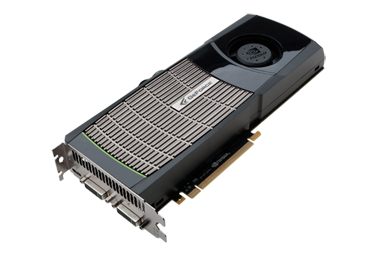 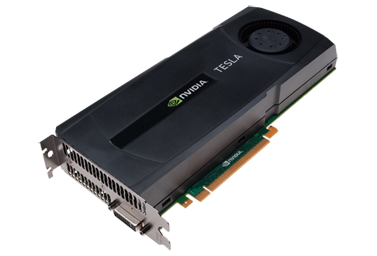 http://images.nvidia.com/products/geforce_gtx_480/geforce_gtx_480_3qtr_low.png
http://images.nvidia.com/products/tesla_C2050_C2070/Tesla_C2050_C2070_3qtr_low_new.png
Parallel & Cluster: GPGPU
Oklahoma Supercomputing Symposium 2010
30
NVIDIA Tesla C2050 Card Specs
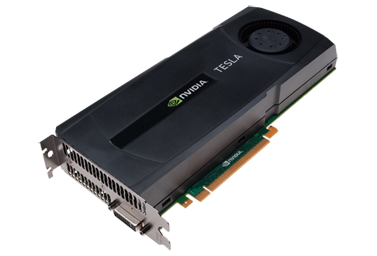 448 GPU cores
1.15 GHz
Single precision floating point performance:                1030.4 GFLOPs (2 single precision flops per clock per core)
Double precision floating point performance:                   515.2   GFLOPs (1 double precision flop per clock per core)
Internal RAM: 3 GB DDR5
Internal RAM speed: 144 GB/sec (compared 21-25 GB/sec for regular RAM)
Has to be plugged into a PCIe slot (at most 8 GB/sec)
Parallel & Cluster: GPGPU
Oklahoma Supercomputing Symposium 2010
31
NVIDIA Tesla S2050 Server Specs
4 C2050 cards inside a 1U server (looks like a Sooner node)
1.15 GHz
Single Precision (SP) floating point performance:                   4121.6 GFLOPs
Double Precision (DP) floating point performance:                     2060.8 GFLOPs
Internal RAM: 12 GB total (3 GB per GPU card)
Internal RAM speed: 576 GB/sec aggregate
Has to be plugged into two PCIe slots (at most 16 GB/sec)
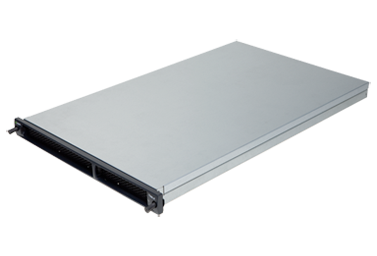 Parallel & Cluster: GPGPU
Oklahoma Supercomputing Symposium 2010
32
Compare x86 vs S2050
Let’s compare the best dual socket x86 server today vs S2050.
Parallel & Cluster: GPGPU
Oklahoma Supercomputing Symposium 2010
33
Compare x86 vs S2050
Here are some interesting measures:
OU’s Sooner is 34.5 TFLOPs DP, which is just over 1 rack of S2050.
Parallel & Cluster: GPGPU
Oklahoma Supercomputing Symposium 2010
34
What Are the Downsides?
You have to rewrite your code into CUDA or OpenCL or PGI accelerator directives.
CUDA: Proprietary, but maybe portable soon
OpenCL: portable but cumbersome
PGI accelerator directives: not clear whether you can have most of the code live inside the GPUs.
BUT: Many groups are coming out with GPGPU code development tools that may help a lot, such as:
Fortran-to-CUDA-C converter (NCAR)
CUDA C automatic optimizer (memory, threading etc)
OpenMP-to-CUDA converter
CUDA-to-x86 converter (CUDA code on non-CUDA system)
Parallel & Cluster: GPGPU
Oklahoma Supercomputing Symposium 2010
35
Programming for Performance
The biggest single performance bottleneck on GPU cards today is the PCIe slot:
PCIe 2.0 x16: 8 GB/sec
1600 MHz Front Side Bus: 25 GB/sec
GDDR4 GPU card RAM: 144 GB/sec per card
Your goal:
At startup, move the data from x86 server RAM into GPU RAM.
Do almost all the work inside the GPU.
Use the x86 server only for I/O and message passing, to minimize the amount of data moved through the PCIe slot.
Parallel & Cluster: GPGPU
Oklahoma Supercomputing Symposium 2010
36
Does CUDA Help?
http://www.nvidia.com/object/IO_43499.html
Parallel & Cluster: GPGPU
Oklahoma Supercomputing Symposium 2010
37
CUDAThread Hierarchy and Memory Hierarchy
Some of these slides provided by Paul Gray, University of Northern Iowa
CPU vs GPU Layout
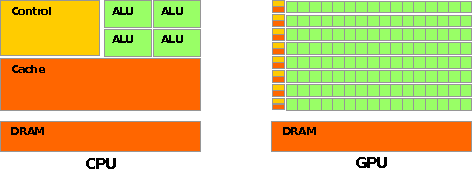 Source: NVIDIA CUDA Programming Guide
Parallel & Cluster: GPGPU
Oklahoma Supercomputing Symposium 2010
Buzzword: Kernel
In CUDA, a kernel is code (typically a function) that can be run inside the GPU.
Typically, the kernel code operates in lock-step on the stream processors inside the GPU.
Parallel & Cluster: GPGPU
Oklahoma Supercomputing Symposium 2010
40
Buzzword: Thread
In CUDA, a thread is an execution of a kernel with a given index.
Each thread uses its index to access a specific subset of the elements of a target array, such that the collection of all threads cooperatively processes the entire data set.
So these are very much like threads in the OpenMP or pthreads sense – they even have shared variables and private variables.
Parallel & Cluster: GPGPU
Oklahoma Supercomputing Symposium 2010
41
Buzzword: Block
In CUDA, a block is a group of threads.
Just like OpenMP threads, these could execute concurrently or independently, and in no particular order.
Threads can be coordinated somewhat, using the _syncthreads() function as a barrier, making all threads stop at a certain point in the kernel before moving on en mass. (This is like what happens at the end of an OpenMP loop.)
Parallel & Cluster: GPGPU
Oklahoma Supercomputing Symposium 2010
42
Buzzword: Grid
In CUDA, a grid is a group of (thread) blocks, with no synchronization at all among the blocks.
Parallel & Cluster: GPGPU
Oklahoma Supercomputing Symposium 2010
43
NVIDIA GPU Hierarchy
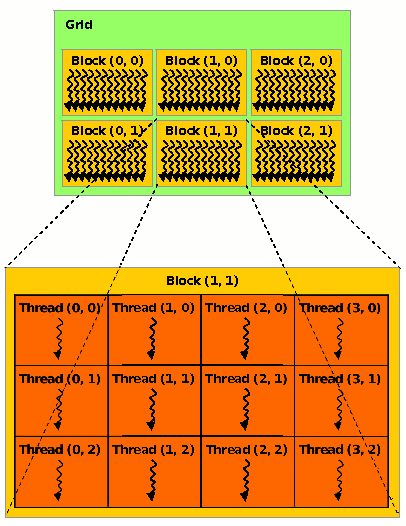 Grids map to GPUs
Blocks map to the MultiProcessors (MP)‏
Blocks are never split across MPs, but an MP can have multiple blocks
Threads map to Stream Processors (SP)‏
Warps are groups of (32) threads that execute simultaneously
Image Source:
NVIDIA CUDA Programming Guide
Parallel & Cluster: GPGPU
Oklahoma Supercomputing Symposium 2010
CUDA Built-in Variables
blockIdx.x, blockIdx.y, blockIdx.z are built-in variables that returns the block ID in the x-axis, y-axis and z-axis of the block that is executing the given block of code.
 threadIdx.x, threadIdx.y, threadidx.z are   built-in variables that return the thread ID in the x-axis, y-axis and z-axis of the thread that is being executed by this stream processor in this particular block.
So, you can express your collection of blocks, and your collection of threads within a block, as a 1D array, a 2D array or a 3D array.
These can be helpful when thinking of your data as 2D or 3D.
Parallel & Cluster: GPGPU
Oklahoma Supercomputing Symposium 2010
__global__ Keyword
In CUDA, if a function is declared with the __global__ keyword, that means that it’s intended to be executed inside the GPU.
In CUDA, the term for the GPU is device, and the term for the x86 server is host.
So, a kernel runs on a device, while the main function and so on run on the host.
Note that a host can play host to multiple devices; for example, an S2050 server contains 4 C2050 GPU cards, and if a single host has two PCIe slots, then both of the PCIe plugs of the S2050 can be plugged into that same host.
Parallel & Cluster: GPGPU
Oklahoma Supercomputing Symposium 2010
46
Copying Data from Host to Device
If data need to move from the host (where presumably the data are initially input or generated), then a copy has to exist in both places.
Typically, what’s copied are arrays, though of course you can also copy a scalar (the address of which is treated as an array of length 1).
Parallel & Cluster: GPGPU
Oklahoma Supercomputing Symposium 2010
47
CUDA Memory Hierarchy #1
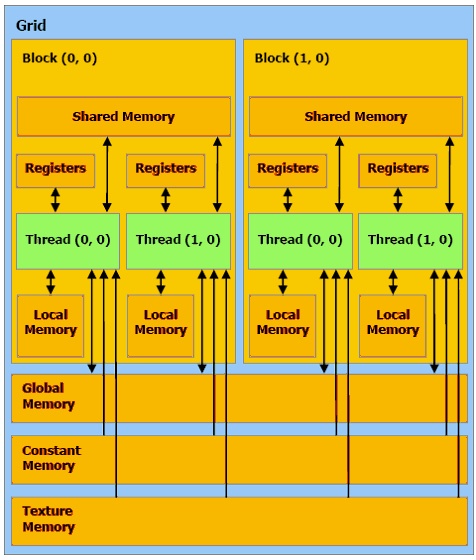 CUDA has a hierarchy of several kinds of memory:
Host memory (x86 server)
Device memory (GPU)
Global: visible to all threads in all blocks –              largest, slowest
Shared: visible to all threads in a particular block – medium size, medium speed
Local: visible only to a particular thread –    smallest, fastest
Parallel & Cluster: GPGPU
Oklahoma Supercomputing Symposium 2010
48
CUDA Memory Hierarchy #2
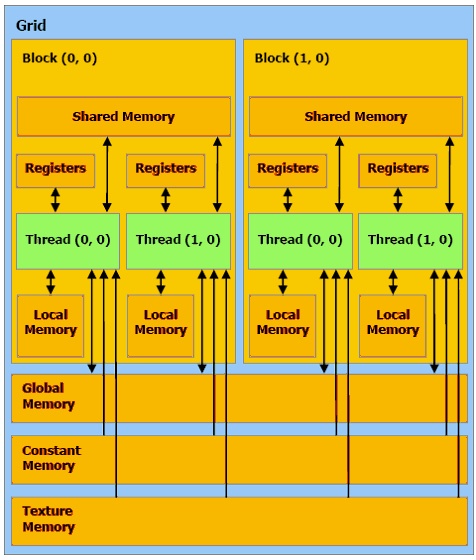 CUDA has a hierarchy of several kinds of memory:
Host memory (x86 server)
Device memory (GPU)
Constant: visible to all threads in all blocks;       read only
Texture: visible to all threads in all blocks;       read only
Parallel & Cluster: GPGPU
Oklahoma Supercomputing Symposium 2010
49
CUDA Example:Matrix-Matrix Multiply
http://developer.download.nvidia.com/compute/cuda/sdk/website/Linear_Algebra.html#matrixMul
Matrix-Matrix Multiply Main Part 1
float* host_A;
    float* host_B;
    float* host_B;
    float* device_A;
    float* device_B;
    float* device_C;

    host_A = (float*) malloc(mem_size_A);
    host_B = (float*) malloc(mem_size_B);
    host_C = (float*) malloc(mem_size_C);

    cudaMalloc((void**) &device_A, mem_size_A);
    cudaMalloc((void**) &device_B, mem_size_B);
    cudamalloc((void**) &device_C, mem_size_C);

    // Set up the initial values of A and B here.

    // Henry says: I’ve oversimplified this a bit from
    // the original example code.
Parallel & Cluster: GPGPU
Oklahoma Supercomputing Symposium 2010
51
Matrix-Matrix Multiply Main Part 2
// copy host memory to device
    cudaMemcpy(device_A, host_A, mem_size_A,
               cudaMemcpyHostToDevice);
    cudaMemcpy(device_B, host_B, mem_size_B,
               cudaMemcpyHostToDevice);
    // setup execution parameters
    dim3 threads(BLOCK_SIZE, BLOCK_SIZE);
    dim3 grid(WC / threads.x, HC / threads.y);

    // execute the kernel
    matrixMul<<< grid, threads >>>(device_C,
                                   device_A, device_B, WA, WB);

    // copy result from device to host
    cudaMemcpy(host_C, device_C, mem_size_C,
               cudaMemcpyDeviceToHost);
Parallel & Cluster: GPGPU
Oklahoma Supercomputing Symposium 2010
52
Matrix Matrix Multiply Kernel Part 1
__global__ void matrixMul( float* C, float* A, float* B, int wA, int wB)
{
    // Block index
    int bx = blockIdx.x;
    int by = blockIdx.y;

    // Thread index
    int tx = threadIdx.x;
    int ty = threadIdx.y;

    // Index of the first sub-matrix of A processed by the block
    int aBegin = wA * BLOCK_SIZE * by;

    // Index of the last sub-matrix of A processed by the block
    int aEnd   = aBegin + wA - 1;

    // Step size used to iterate through the sub-matrices of A
    int aStep  = BLOCK_SIZE;

    // Index of the first sub-matrix of B processed by the block
    int bBegin = BLOCK_SIZE * bx;

    // Step size used to iterate through the sub-matrices of B
    int bStep  = BLOCK_SIZE * wB;

    // Csub is used to store the element of the block sub-matrix
    // that is computed by the thread
    float Csub = 0;
Parallel & Cluster: GPGPU
Oklahoma Supercomputing Symposium 2010
53
Matrix Matrix Multiply Kernel Part 2
// Loop over all the sub-matrices of A and B
    // required to compute the block sub-matrix
    for (int a = aBegin, b = bBegin;
             a <= aEnd;
             a += aStep, b += bStep) {

        // Declaration of the shared memory array As used to
        // store the sub-matrix of A
        __shared__ float As[BLOCK_SIZE][BLOCK_SIZE];

        // Declaration of the shared memory array Bs used to
        // store the sub-matrix of B
        __shared__ float Bs[BLOCK_SIZE][BLOCK_SIZE];

        // Load the matrices from device memory
        // to shared memory; each thread loads
        // one element of each matrix
        AS(ty, tx) = A[a + wA * ty + tx];
        BS(ty, tx) = B[b + wB * ty + tx];

        // Synchronize to make sure the matrices are loaded
        __syncthreads();
Parallel & Cluster: GPGPU
Oklahoma Supercomputing Symposium 2010
54
Matrix Matrix Multiply Kernel Part 3
// Multiply the two matrices together;
        // each thread computes one element
        // of the block sub-matrix
        for (int k = 0; k < BLOCK_SIZE; ++k)
            Csub += AS(ty, k) * BS(k, tx);

        // Synchronize to make sure that the preceding
        // computation is done before loading two new
        // sub-matrices of A and B in the next iteration
        __syncthreads();
    }

    // Write the block sub-matrix to device memory;
    // each thread writes one element
    int c = wB * BLOCK_SIZE * by + BLOCK_SIZE * bx;
    C[c + wB * ty + tx] = Csub;
}
Parallel & Cluster: GPGPU
Oklahoma Supercomputing Symposium 2010
55
Would We Really Do It This Way?
We wouldn’t really do matrix-matrix multiply this way.
NVIDIA has developed a CUDA implementation of the BLAS libraries, which include a highly tuned   matrix-matrix multiply routine.
(We’ll learn about BLAS next time.)
There’s also a CUDA FFT library, if your code needs Fast Fourier Transforms.
Parallel & Cluster: GPGPU
Oklahoma Supercomputing Symposium 2010
56
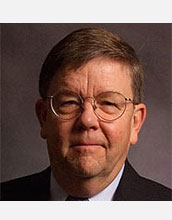 OK Supercomputing Symposium 2010
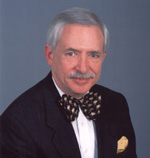 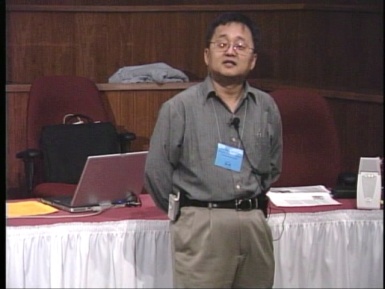 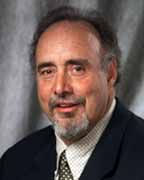 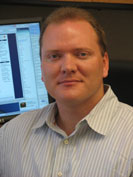 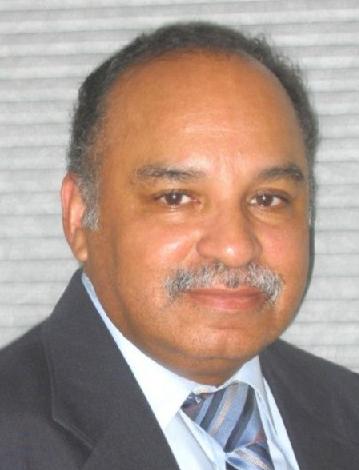 2003 Keynote:
Peter Freeman
NSF
Computer & Information
Science & Engineering
Assistant Director
2004 Keynote:
Sangtae Kim
NSF Shared 
Cyberinfrastructure
Division Director
2006 Keynote:
Dan Atkins
Head of NSF’s
Office of
Cyberinfrastructure
2005 Keynote:
Walt Brooks
NASA Advanced
Supercomputing
Division Director
2007 Keynote:
Jay Boisseau
Director
Texas Advanced
Computing Center
U. Texas Austin
2008 Keynote:     José Munoz     Deputy Office Director/ Senior Scientific Advisor NSF Office of Cyberinfrastructure
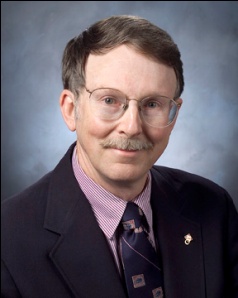 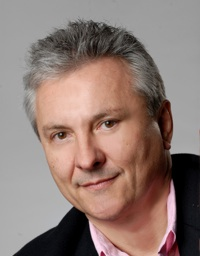 2010 Keynote
Horst Simon, Director
National Energy Research Scientific Computing Center
FREE! Wed Oct 6 2010 @ OU
Over 235 registratons already!
Over 150 in the first day, over 200 in the first week, over 225 in the first month.
http://symposium2010.oscer.ou.edu/
2009 Keynote: Douglass Post  Chief Scientist         US Dept of Defense       HPC Modernization Program
Parallel & Cluster: GPGPU
Oklahoma Supercomputing Symposium 2010
57
Thanks for your attention!Questions?www.oscer.ou.edu